§ 10. Противоречия межличностных отношений
Проверка д/з
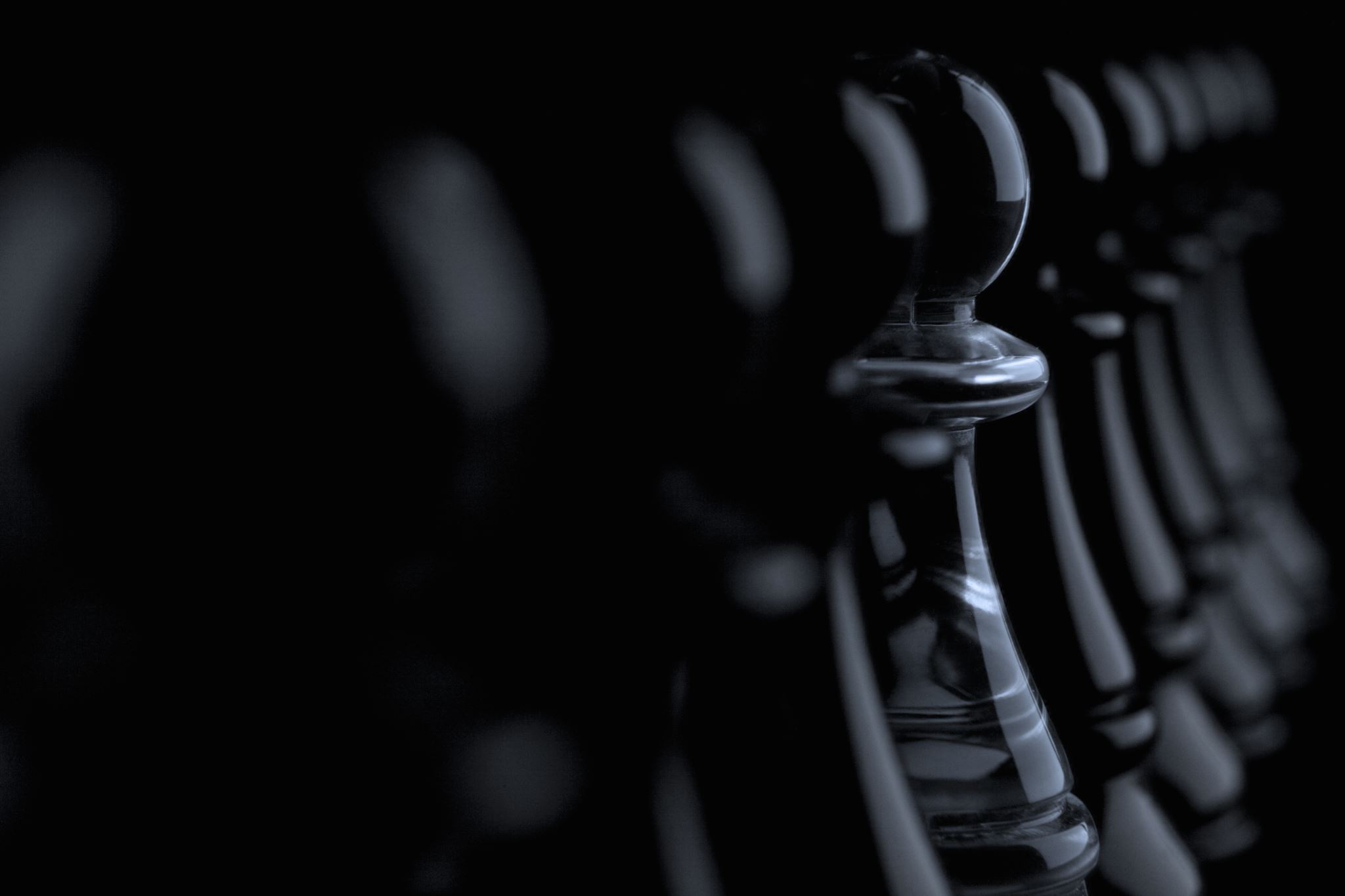 План урока
1. Конфликт и его структура
2. Деловые и личностные конфликты
3. Внутриличностные конфликты
Проблема
по отношению к различным явлениям и процессам у нас есть собственные ожидания или представления о нормальном (должном) положении дел. Когда фактическая ситуация (реальность) не соответствует нашим ожиданиям, мы осознаём это как проблему.
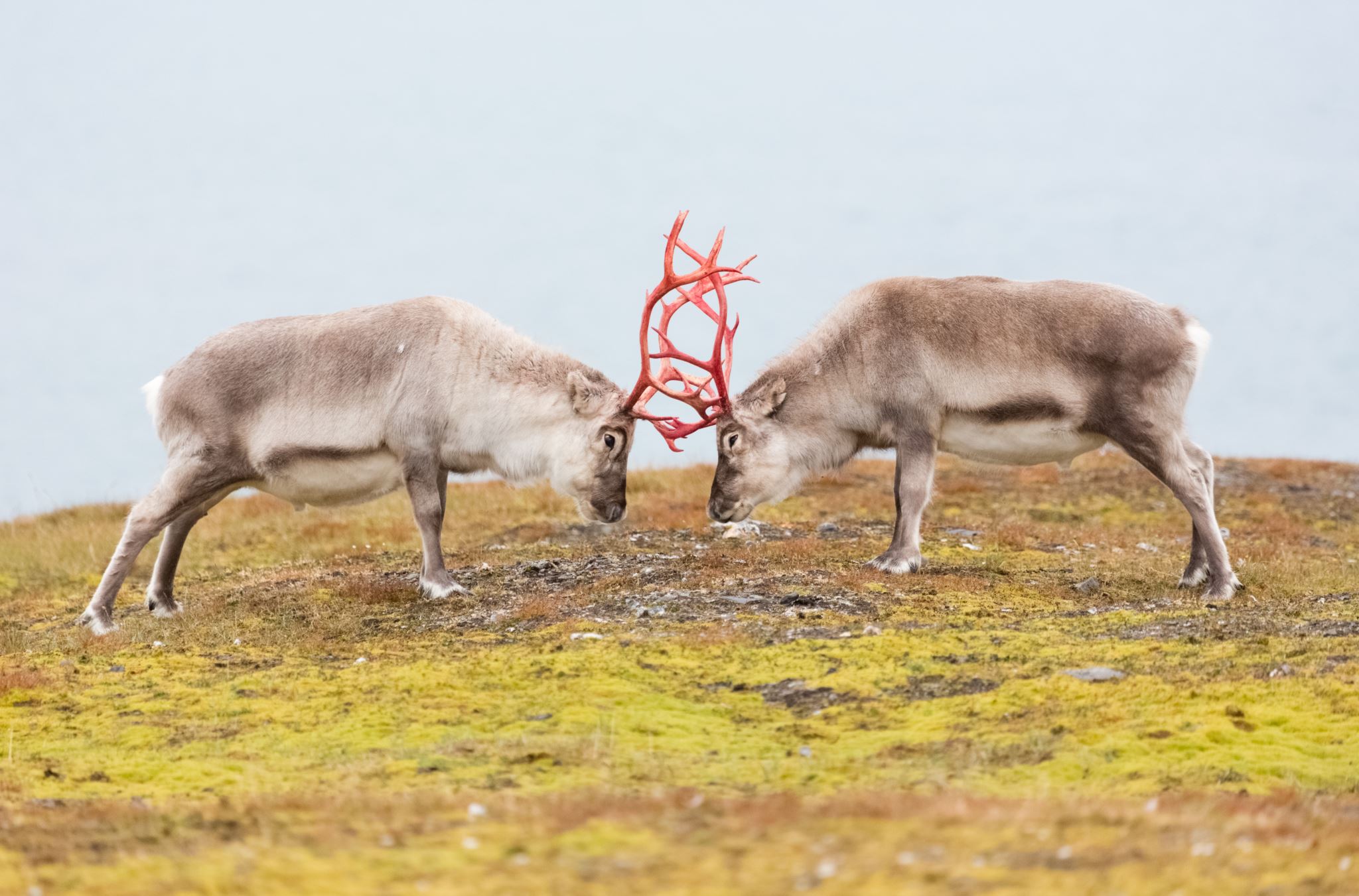 1. Конфликт и его структура
Конфликт
процесс возникновения, развития и разрешения противоречий, заключающийся в противодействии людей и сопровождающийся их негативными эмоциями по отношению друг к другу.
Причины конфликтов
Несовместимость целей, интересов и деятельности 
Чувство несправедливости
Наличие конкуренции
Кооперация лучше конкуренции
Участники конфликта
Предмет конфликта
Противоречие или столкновение целей и интересов людей. Основное противоречие, по поводу которого люди вступают в противоборство и есть предмет конфликта
Условия конфликта
это вся совокупность обстоятельств, оказывающих влияние на развитие и разрешение противоречия.
Этапы конфликта
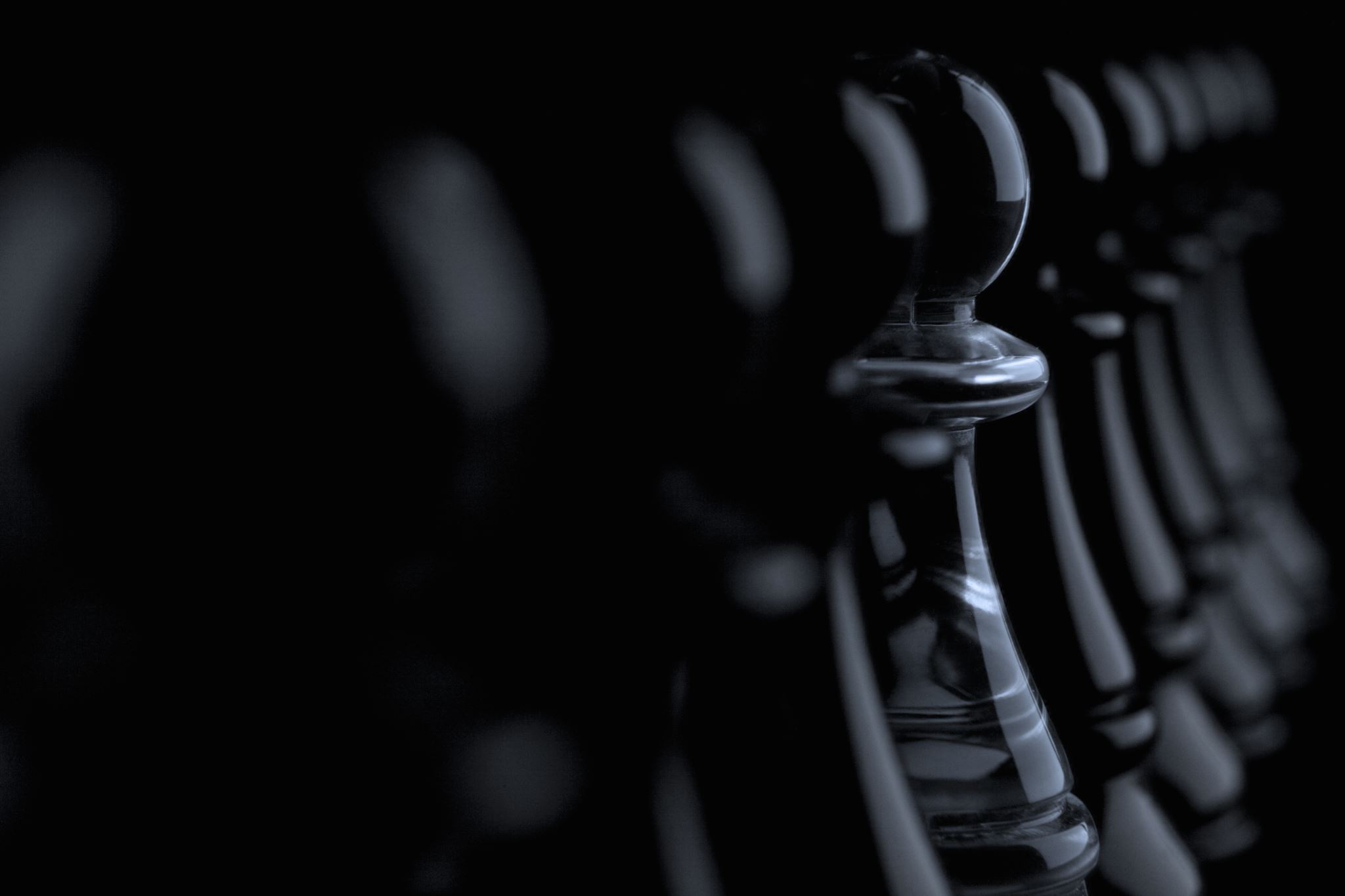 2. Деловые и личностные конфликты
Деловой конфликт
Деловые конфликты возникают между людьми в рамках профессиональной деятельности. Причинами таких конфликтов могут стать разногласия по поводу целей деятельности организации и наиболее эффективных средств (методов) решения конкретных задач.
Личный конфликт
Конфликт между двумя и более людьми
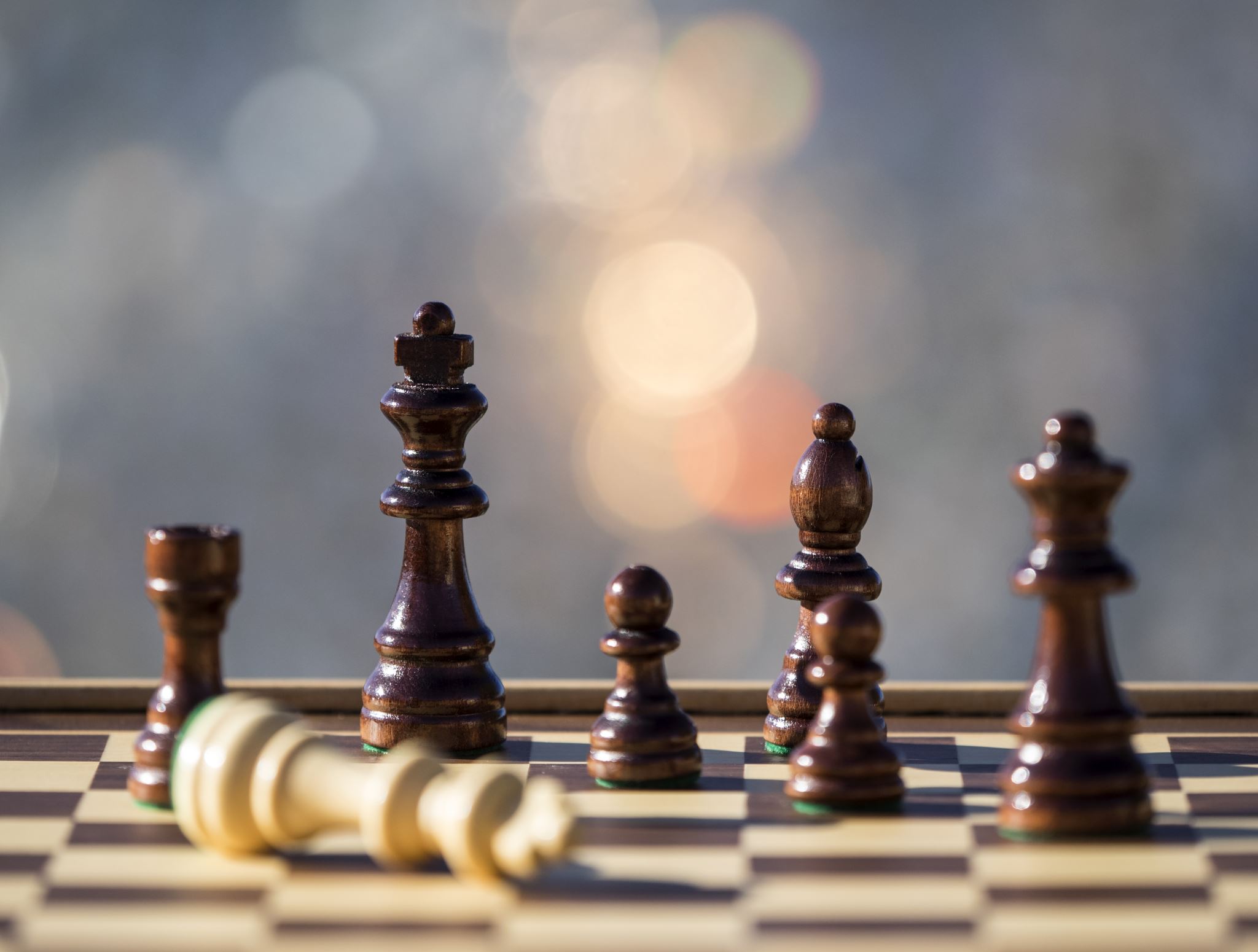 3. Внутриличностные конфликты
Внутриличностный конфликт
Противоречие человека с самим собой
Виды внутриличностных конфликтов
Способы решения внутриличностных конфликтов
Понять, что у всех нас есть свои достоинства  и недостатки
Важно принять себя и принимать свои особенности, как физические, так и психологические
Адекватная самооценка и расстановка приоритетов 
Возможность высказать своё мнение и тревогу (желательно близкому человеку)
Не бояться обращаться за помощью в случае возникновения проблем (в т.ч. и к специалистам)
Контроль знаний
Домашнее задание (с. 99)
Тест, оценки, д/з